Организация профориентационной работы в Кузбассе
КИЛИНА ИРИНА АЛЕКСАНДРОВНА
начальник центра профориентации
 ГБУ ДПО «Кузбасский региональный институт развития профессионального образования», 
кандидат психологических наук
Центр профориентации ГБУ ДПО «КРИРПО»
Создан в 2011 году с целью развития системы профессиональной ориентации обучающихся и постинтернатного сопровождения воспитанников и выпускников организаций для детей-сирот Кузбасса. В 2021 г. стал центром профориентации. Основные задачи:
1. Развитие системы профессиональной ориентации:
 совершенствование системы профессиональной ориентации обучающихся на профессии, необходимые Кузбассу;
 разработка программ (проектов) в области профессиональной ориентации обучающихся, содействие внедрению их в образовательную практику;
организация научно-исследовательской деятельности по профессиональной ориентации обучающихся в базовых учреждениях дошкольного, общего, специального (коррекционного), дополнительного, профессионального и высшего образования, организациях для детей-сирот и детей, оставшихся без попечения родителей
2. Обеспечение программ повышения квалификации педагогических работников по вопросам профессиональной ориентации обучающихся
Центр профориентации координатор регионального плана профориентационных мероприятий
Центр профориентации координатор регионального плана профориентационных мероприятий
46748
41164
210656
РЕАЛИЗАЦИЯ РЕГИОНАЛЬНОГО ПЛАНА ПРОФОРИЕНТАЦИОННЫХ МЕРОПРИЯТИЙ НА 2020 Г.
5584
163908
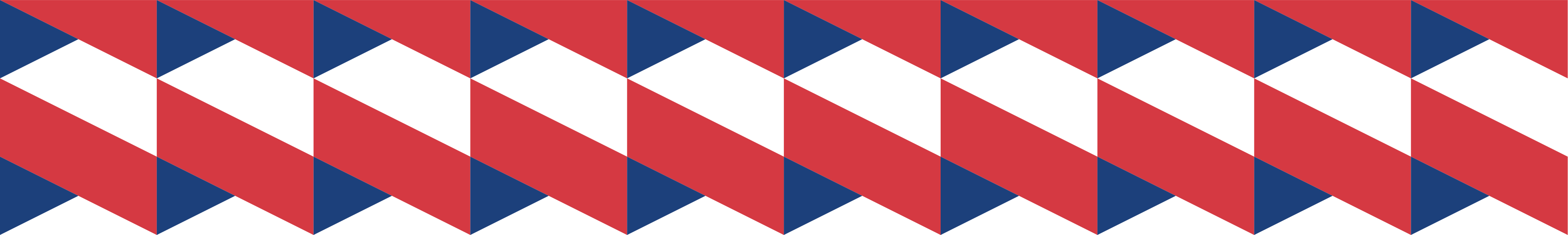 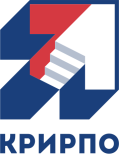 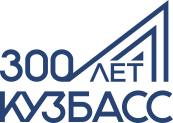 Центр профориентации координатор реализации региональных проектов
региональный профориентационный проект
«Образование. Профессия. Карьера»
межведомственный долгосрочный профориентационный проект
«Сто дорог – одна моя»
2018 – 2027 гг.
Участники:
обучающиеся общеобразовательных организаций, их родители (законные представители)
Участники:
МБОУ «СОШ № 34 им. С. А. Амелина» 
г. Кемерово 
МБНОУ «Лицей № 111» г. Новокузнецк 
МБОУ «СОШ № 8» Топкинский муниципальный округ
МБОУ «Трудармейская СОШ» Прокопьевский муниципальный округ
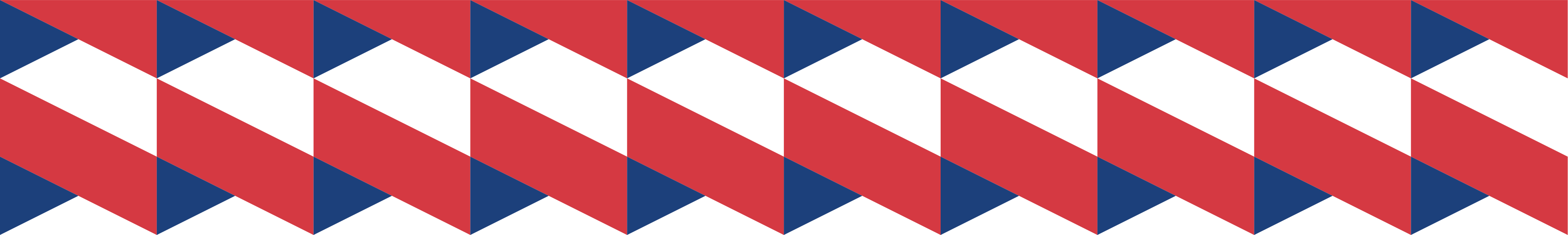 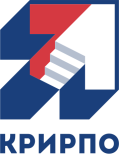 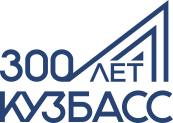 Центр профориентации координатор регионального метод.объединения, реализации проф.проб
Региональное методическое объединение профконсультантов
2018 – 2021 гг.
Система профессиональных проб для воспитанников, школьников
2016-2021 гг.
24,5 %
14 703
Участники:
обучающиеся общеобразовательных организаций
Участники:
педагогические работники Кузбасса


В соответствии с положением о РМО заседания проводятся три раза в год: 
август, январь, май
прошли профпробы
поступило в ПОО 2019/20
17%
16 089
2020/21
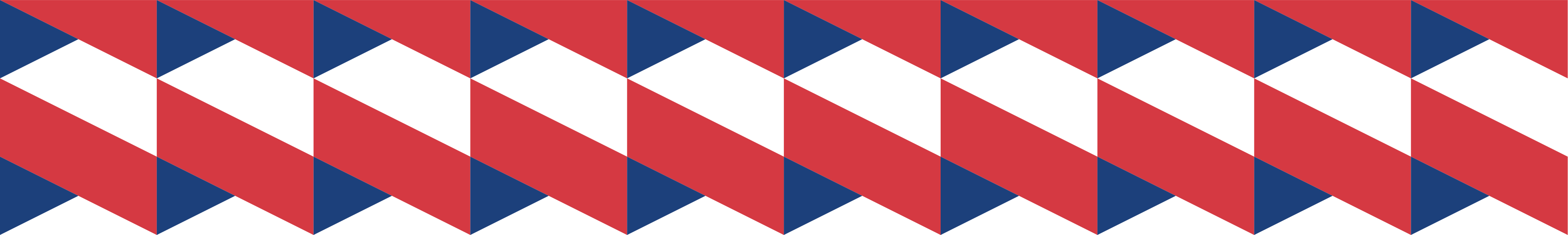 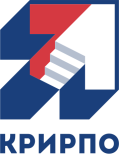 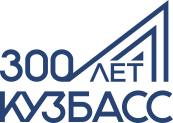 Центр профориентации организатор конкурсного движения
областной конкурс 
методических разработок «ПРОФориентир»
11.09. – 07.12.2020
областной конкурс 
профориентационных материалов «Профессия, которую я выбираю»
13.01. – 19.03.2020
905
284
1409
433
Участники:
обучающиеся и воспитанники образовательных организаций
Участники:
педагогические работники
работ
работ
участника
участника
2019/20
1009
1001
2020/21
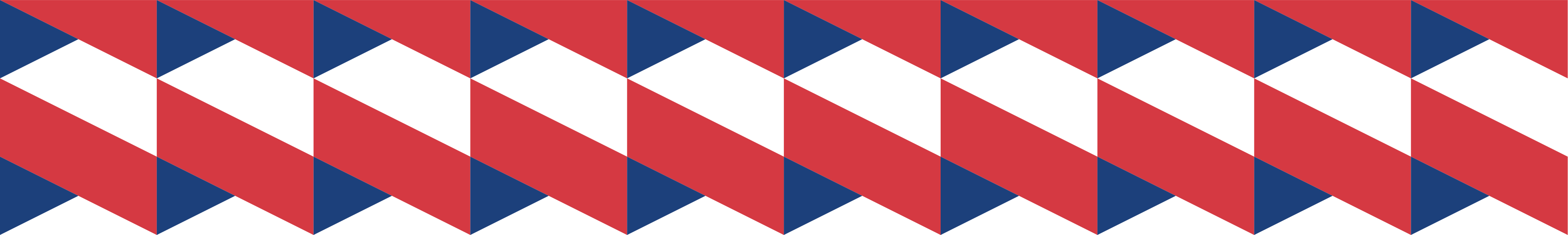 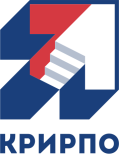 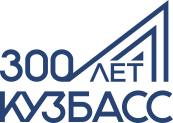 Центр профориентации: информационное обеспечение
Профориентационный портал Кузбасса «Профориентир»
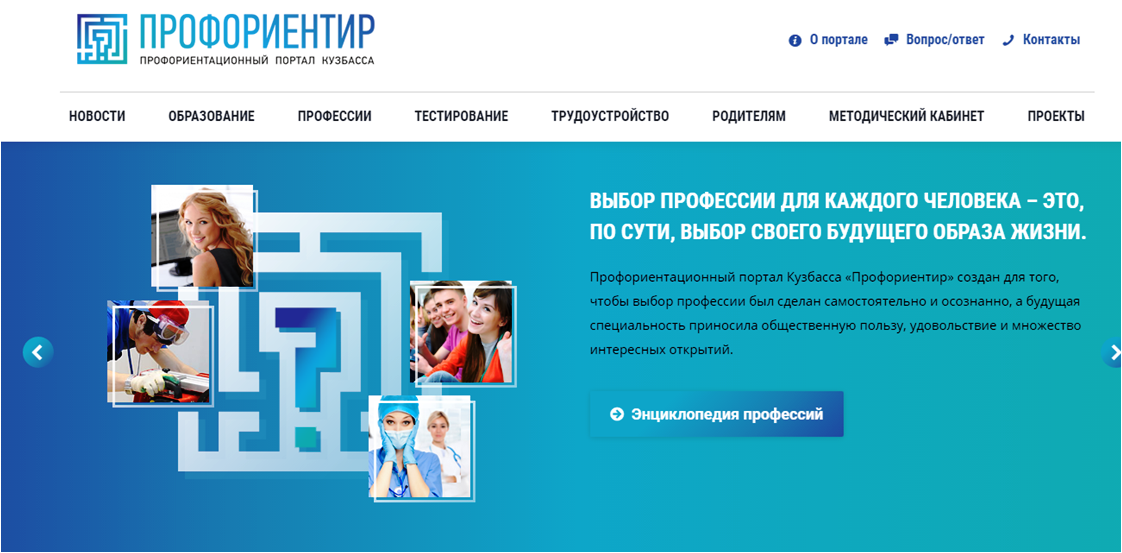 В 2017 г. создан портал.  
В 2020 г. добавлены подразделы «Делимся опытом» и «Медиатека». 
«Медиатека» активно наполняется видеоуроками, видеокейсами, видео-мастер-классами, онлайн-квестами и другими видеоматериалами, подготовленными методистами института, педагогами региона, представителями реальной сферы экономики.
180585
328082
посетителей
просмотров
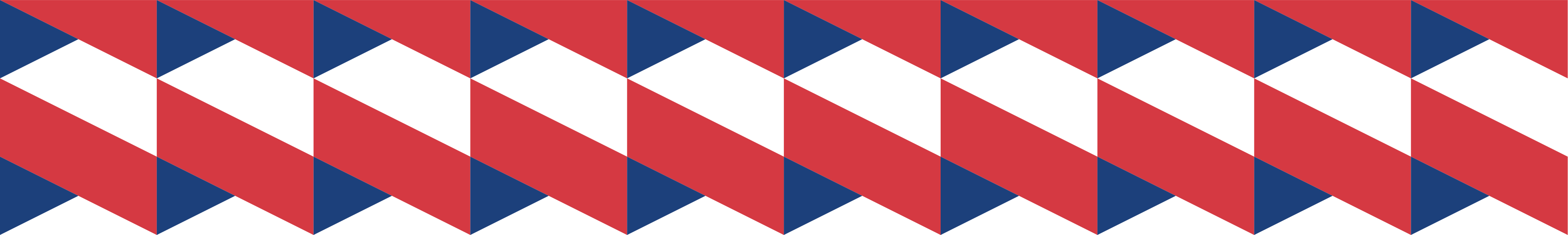 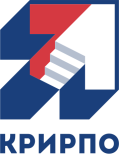 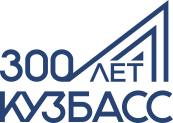 Центр профориентации: научно-методическое обеспечение
Видеолекция для педагогов «Системный подход к организации профориентации» https://youtu.be/L0-VABoU2V0), 
 Видеотренинг «Мастерство публичного выступления» 
https://youtu.be/TDz-L2TbfjQ 
Видеокейс для школьников «Основы выбора профессии» 
https://www.youtube.com/watch?v=agAhmxhE9Vc&feature=emb_logo
Видеоурок для мл.школьников «Планета профессий»
https://youtu.be/L4ZcK2lK6O4
Видеоурок для школьников (среднее звено) «Ступени карьеры»
https://disk.yandex.ru/i/RpPYBS2dJRrpAA
Видеоурок для ст.школьников «Твой выбор»
https://youtu.be/6ZclzwVzSmI (4 июня организовать просмотр и обсуждение, отчет)
Центр профориентации: повышение квалификации педагогов
Повышение квалификации педагогов:
1. Дополнительные профессиональные программы:
 Организация профориентационной работы с воспитанниками, обучающимися и их родителями;
 Организация профориентационной работы с младшими школьниками и их родителями;
 Организация сопровождения профессионального самоопределения воспитанников и обучающихся
 Нейрофизиологические основы преподавания и профориентации и др.
2. Вебинар, каскадный воркшоп, митап, семинар-практикум, мастер-класс, тренинг и др.
Научно-методическое обеспечение:
Сопровождение профсамоопределения школьников : метод. рекомендации. – Кемерово: ГБУ ДПО «КРИРПО», 2017. – 170 с.
Сопровождение профсамоопределения студентов ПОО : метод. рекомендации. – Кемерово: ГБУ ДПО «КРИРПО», 2018. – 170 с. 
Сопровождение социально-профессиональной адаптации обучающихся  : монография. — Кемерово : ГБУ ДПО «КРИРПО», 2019. — 208 с. 
Профориентационная работа с воспитанниками дошкольных образовательных организаций: метод. рекомендации. — Кемерово : ГБУ ДПО «КРИРПО», 2019. — 94 с. 
Организация профориентационной работы с младшими  школьниками и их родителями  : метод. рекомендации — Кемерово : ГБУ ДПО «КРИРПО», 2019. — 110 с.
Сопровождение профессионального самоопределения и социально-профессиональной адаптации воспитанников и обучающихся : метод. рекомендации — Кемерово : ГБУ ДПО «КРИРПО», 2020. — 108 с.
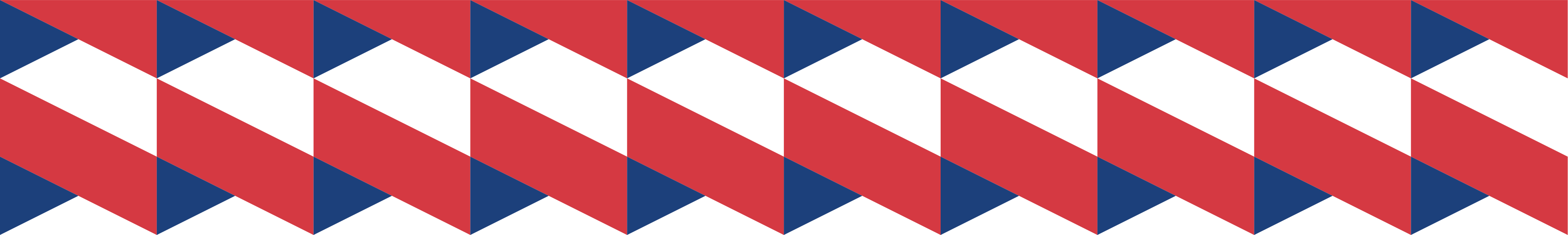 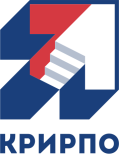 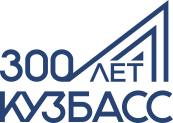 Центр профориентации: научно-экспериментальная деятельность
ВНИК «Современные форматы профориентации воспитанников и обучающихся в условиях взаимодействия образовательных организаций разных типов» (2020 – 2022 гг.)
ФИРО РАНХиГС «Разработка и апробация модели взаимодействия образовательных организаций разных типов по сопровождению социально-профессиональной адаптации воспитанников и обучающихся» (2016 – 2019 гг.)
Участники:
Участники:
образовательные организации дошкольного, общего, дополнительного и профессионального образования
Кемеровского, Ленинск-Кузнецкого,  Междуреченского, Новокузнецкого, Осинниковского городских округов Кемеровской области
образовательные организации общего, дополнительного и профессионального образования, организации для детей-сирот
Ленинск-Кузнецкого, Осинниковского, Юргинского городских округов 
Кемеровской области
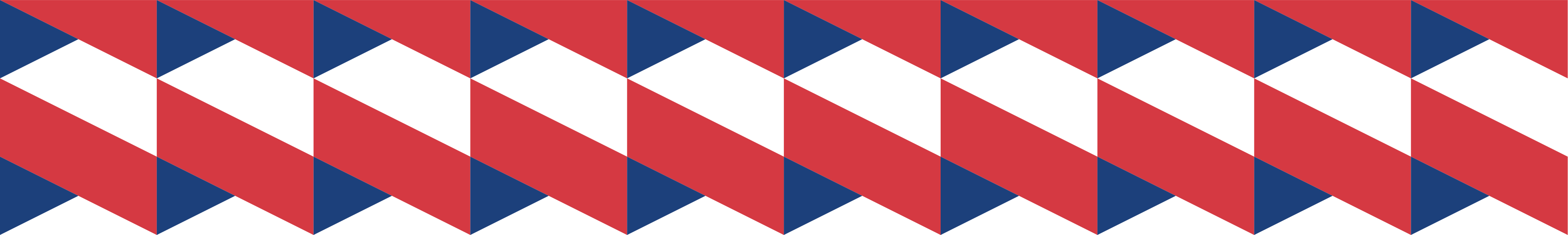 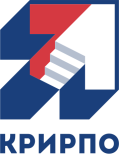 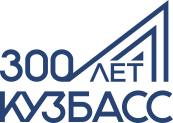 Центр профориентации: научно-экспериментальная деятельность
Примерный порядок взаимодействия
Цель федеральной экспериментальной площадки:
разработать и реализовать модель взаимодействия образовательных организаций
разных типов по сопровождению
социально-профессиональной адаптации воспитанников детских домов и обучающихся,
проверить ее результативность. 
Задачи : 
Разработать и апробировать модель взаимодействия образовательных организаций
Разработать нормативные документы
Определить механизмы взаимодействия
Разработать программу повышения квалификации педработников и научно-методические рекомендации
Порядок взаимодействия образовательных организаций разных типов по сопровождению социально-профессиональной адаптации воспитанников и обучающихся определяет  формы взаимодействия  образовательных организаций с органами  опеки и попечительства, а также профессиональными образовательными организациями и образовательными организациями высшего образования.
Алгоритмы взаимодействия:
взаимодействия  образовательных организаций профессионального и высшего образования и социальных партнеров;
 взаимодействия общеобразовательной организации и социальных партнеров 
взаимодействия организации для детей-сирот и детей, оставшихся без попечения родителей, и социальных партеров
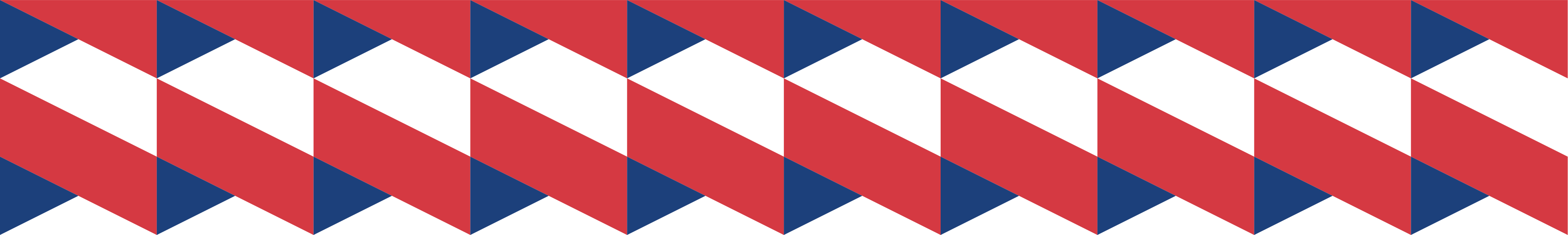 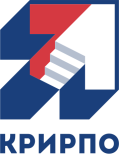 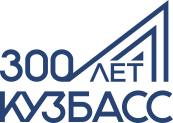 Модель….
Центр профориентации координатор реализации мероприятий Комплекса мер
Распоряжение Коллегии Администрации 
Кемеровской области
 «Об утверждении Комплекса мер по развитию системы подготовки к самостоятельной жизни воспитанников организаций для детей-сирот и детей, оставшихся без попечения родителей, детей из замещающих семей, постинтернатного сопровождения и адаптации выпускников этих организаций в Кемеровской области на 2018-2019 годы» от 8 ноября 2018  № 512

Открыто 16 тренировочных квартир
РЕАЛИЗОВАНЫ МЕРОПРИЯТИЯ РЕГИОНАЛЬНОГО ПЛАНА ПРОФОРИЕНТАЦИОННОЙ РАБОТЫ (100% охват) 

ПРОВЕДЕНЫ ПРОФЕССИОНАЛЬНЫЕ ПРОБЫ , участники:
1134
415
86
подростков, проживающих      в замещающих семьях
выпускников
 детских домов
воспитанника
 детских домов
в 10 детских домах СОВЕТЫ ВЫПУСКНИКОВ
в10 базовых ПОО внедрили технологию кураторства
21 волонтерский отряд создан в детских домах
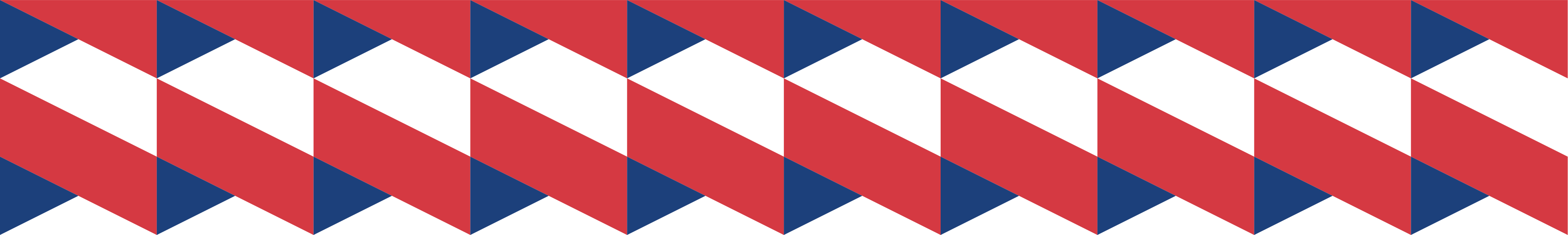 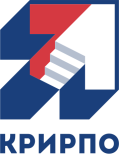 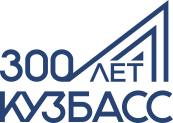 Стратегия развития системы профориентации в Кузбассе до 2035
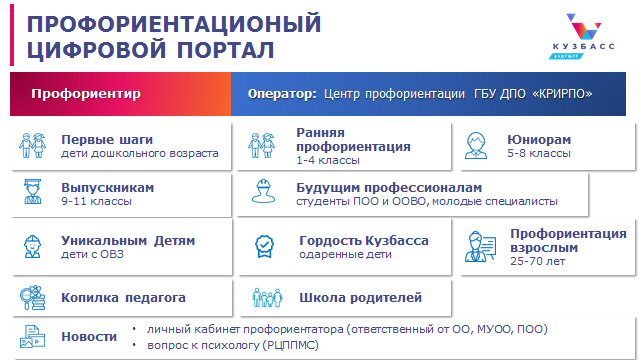 ПРИГЛАШАЕМ К СОТРУДНИЧЕСТВУ!
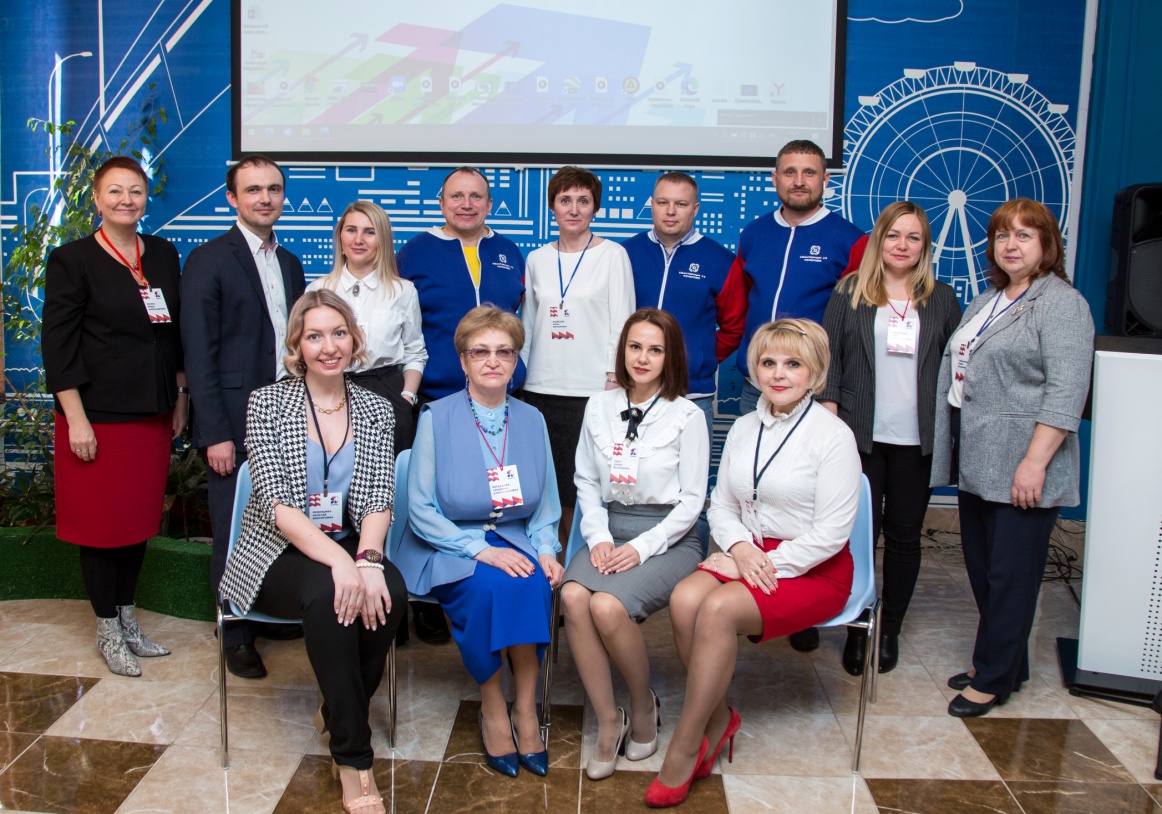 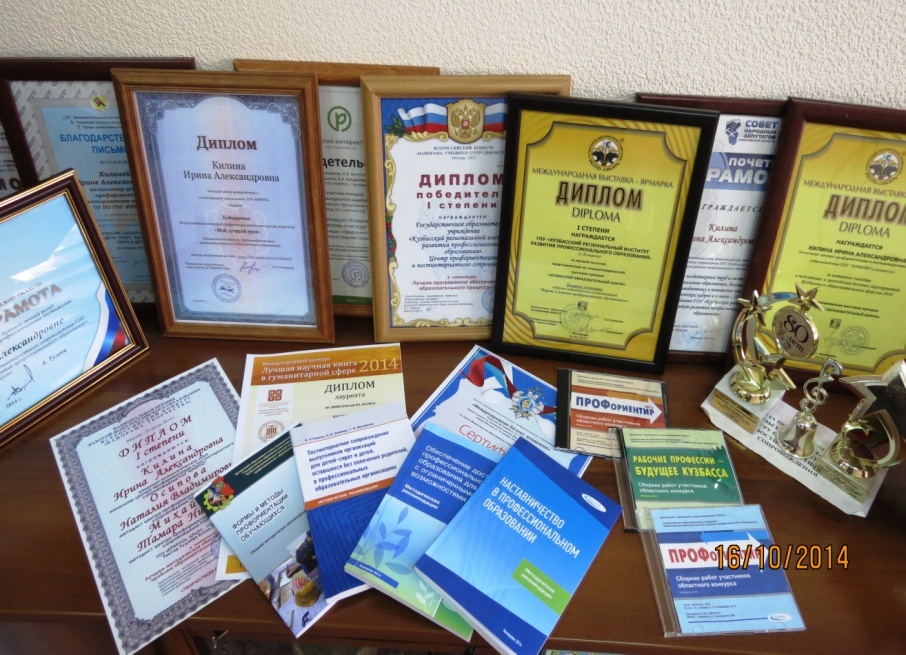 Центр профориентации
http://krirpo.ru/
 е-mail: cpips@krirpo.ru
р.т. 8(3842)56-70-36


Профориентационный портал Кузбасса «Профориентир»
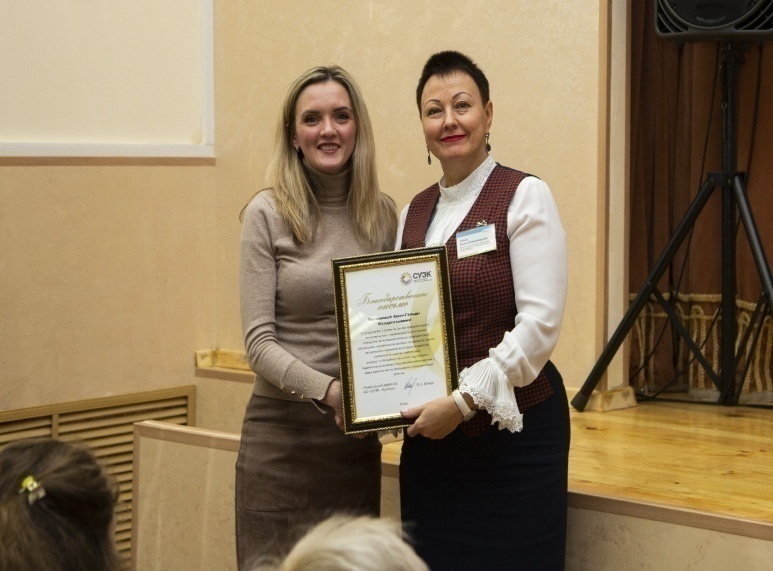 http://proforientir42.ru/professii/